Środki przymusu procesowego. Wszczęcie postępowania przygotowawczego
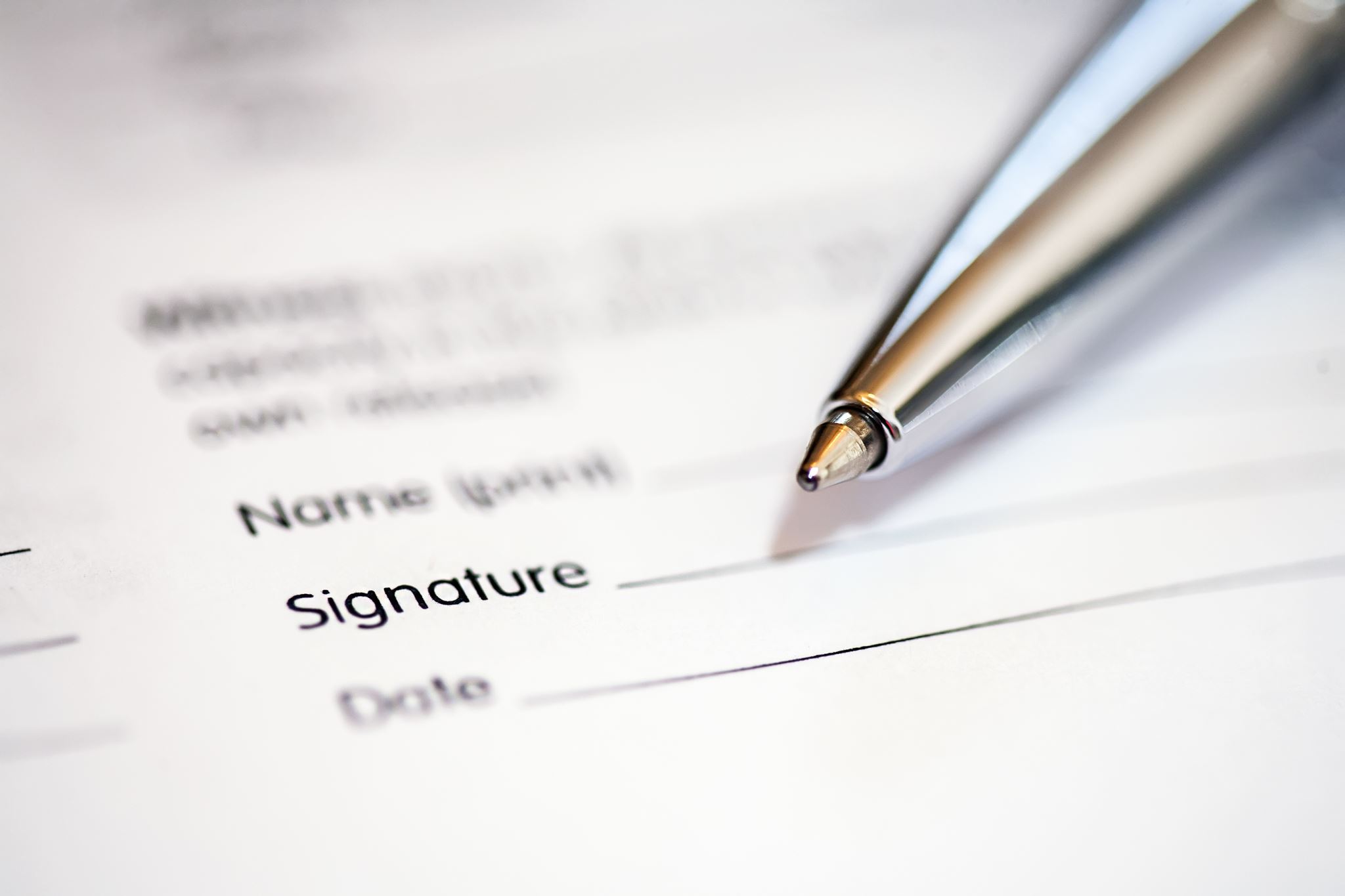 Kolokwium
Kolokwium w formie testowej. Forma: 30 pytań jednokrotnego wyboru z tematyki poruszanej na ćwiczeniach w semestrze zimowym. Konieczne jest opanowanie materii obejmującej nie tylko treść prezentacji publikowanych przez wykładowcę, ale także zapoznanie się z odpowiednimi przepisami Kodeksu postępowania karnego i innych ustaw oraz treści podręcznika, który na pierwszym wykładzie wskazany został jako wiodący (J. Skorupka (red.), Proces karny, Warszawa 2022).
Obecność
Uczestnictwo w zajęciach jest obowiązkowe. W semestrze dopuszczalna jest jedna nieusprawiedliwiona nieobecność. Każda nieobecność (poza jedną dopuszczalną), bez względu na przyczynę, musi być zaliczona na konsultacjach poprzez ustną odpowiedź na pytania zadane przez prowadzącego z materii poruszanej na zajęciach, na których student był nieobecny. Nieobecność należy zaliczyć możliwie szybko, najpóźniej przed rozpoczęciem sesji egzaminacyjnej. Niezaliczenie nieobecności skutkuje obniżeniem oceny końcowej o 0,5 stopnia.
Środki przymusu
Kazus
Prokuratura Rejonowa dla Wrocławia-Krzyki Wschód prowadziła śledztwo w sprawie czynu z art. 148 § 1 k.k. Po zatrzymaniu podejrzanego w dniu 02.02.2023 r. o godz. 10:15 prokurator – ze względu na konieczność dokonania istotnych czynności śledztwa – skierował w dniu 04.02.2023 r. o godz. 14:00 wniosek o zastosowanie tymczasowego aresztowania do Sądu Okręgowego we Wrocławiu. 

Oceń prawidłowość postępowania prokuratora.
KAZUS NR 1
Postanowieniem z dnia 10 stycznia 2023 r. Sąd Rejonowy dla Wrocławia – Krzyków wydał postanowienie o zastosowaniu tymczasowego aresztowania wobec Marcina S. na okres 3 miesięcy. Prokurator postanowieniem z dnia 20 lutego 2023 r. zmienił postanowienie Sądu i zastosował wobec podejrzanego poręczenie majątkowe, uznając że na obecnym etapie postępowania jest to środek wystarczający dla zabezpieczenia prawidłowego toku procesu.
Czy prokurator mógł podjąć taką decyzję?
Kazus nr 1
Zob. art. 253 § 2 k.p.k. i 256 k.p.k.
Kazus nr 2
Prokurator złożył wniosek do Sądu Rejonowego dla Wrocława – Śródmieścia o zastosowanie tymczasowego aresztowania wobec Grzegorza Z., podejrzanego o dokonanie zaboru w celu przywłaszczenia telefonu komórkowego marki Samsung o wartości 850 zł na szkodę Daniela S. po uprzednim użyciu przemocy polegającej na wyrwaniu pokrzywdzonemu telefonu z ręki, tj. o czyn z art. 280 § 1 k.k. Prokurator powołał się na grożącą podejrzanemu surową karę, wskazując że czyn ten zagrożony jest karą 12 lat pozbawienia wolności, co uzasadnia domniemanie, że podejrzany może uciec lub ukryć się w celu uniknięcia odpowiedzialności karnej.
Oceń argumentację prokuratora.
Kazus nr 2
Uchwała Sądu Najwyższego 7 sędziów z dnia 27 stycznia 2011 r. I KZP 23/10
Orzekając, na etapie postępowania przygotowawczego, w przedmiocie zastosowania albo przedłużenia stosowania tymczasowego aresztowania, sąd jest zobowiązany do oceny trafności przyjętej przez oskarżyciela publicznego kwalifikacji prawnej czynu zarzucanego podejrzanemu. Ocena ta powinna być dokonywana w kontekście ustawowych przesłanek tymczasowego aresztowania.
KAZUS NR 3
Sąd stosując tymczasowe aresztowanie zastrzegł, że środek ten ulegnie zmianie, jeżeli podejrzany w ciągu tygodnia złoży poręczenie majątkowe w wysokości 100 tys. złotych. Prokurator, po ogłoszeniu postanowienia, nie zgodził się z tą decyzją i wyraził sprzeciw. 

Czy sąd może zastosować tymczasowe aresztowanie w taki sposób? Jakie konsekwencje w wypadku złożenia sprzeciwu przez prokuratora przewiduje obecnie k.p.k.?
Kazus nr 3
Areszt kaucyjny (areszt warunkowy) oraz sprzeciw prokuratora – 257 k.p.k.
KAZUS NR 4
W dniu 3 maja 2023 r. Damian S. dokonał spalenia 10 flag narodowych przy Placu Solnym, a na kolejnych 5 napisał „Nie sądziłem, że zatęsknię za komuną”. Postawiono mu zarzut z art. 137 § 1 k.k. Wobec Damiana po przesłuchaniu w charakterze podejrzanego zastosowano dozór Policji. Podejrzany notorycznie nie stawiał się na Komisariacie, nie odpowiadał na wezwania organu, a jego mama zeznała w czasie przesłuchania, że nie wie, co obecnie robi Damianek, ale słyszała, że zbiera na bilet do Norwegii. W świetle tych okoliczności prokurator zdecydował się na skierowanie wniosku o tymczasowe aresztowanie, argumentując że co prawda przestępstwo nie jest zagrożone wysoką karą, ale izolacyjny środek zapobiegawczy może jako jedyny zabezpieczyć prawidłowy tok postępowania. Sąd wydał postanowienie o zastosowaniu TA na okres 2 miesięcy. 
Oceń prawidłowość postanowienia sądu.
KAZUS NR 5
Prokurator skierował do Sądu Okręgowego we Wrocławiu wniosek o zastosowanie tymczasowego aresztowania wobec Marcina S., podejrzanego o czyn z art. 148 k.k. na okres 2 miesięcy. Na 7 dni przed upływem terminu stosowania TA wystąpił z wnioskiem o jego przedłużenie ponownie do Sądu Okręgowego na okres do 3 miesięcy. Po upływie 3 miesięcy, prokurator ponownie kierował wnioski o przedłużenie tymczasowego aresztowania na kolejne 3 miesiące aż do upływu 2 lat stosowania TA na etapie postępowania przygotowawczego. Na 14 dni przed upływem 2 lat skierował wniosek do Sądu Apelacyjnego we Wrocławiu o przedłużenie TA na dalsze 3 miesiące. 
Dokonaj analizy prawidłowości postępowania prokuratora
Kazus nr 5
Czas stosowania tymczasowego aresztowania – art. 263 k.p.k.
Wszczęcie postępowania przygotowawczego
Przypomnienie wiadomości z zakresu wszczęcia postępowania przygotowawczego
Czynności sprawdzające (art. 307 k.p.k.)
Czynności w niezbędnym zakresie (art. 308 k.p.k.)
Podstawy odmowy wszczęcia śledztwa. Przesłanki procesowe
Kazus nr 1
Marek D. złożył do Prokuratury Rejonowej dla Wrocławia-Stare Miasto zawiadomienie dotyczące tego, że jego sąsiad, Jacek Z., dokonał w 2001 r. kradzieży jego wiertarki marki Hilti i skrzynki z narzędziami z komórki przynależącej do jego lokalu mieszkalnego o łącznej wartości 850 zł. 

Czy prowadzenie postępowania w tej sprawie jest dopuszczalne? Jeżeli nie – z jakiej przyczyny? Jaką decyzję procesową powinien w tym wypadku podjąć prokurator?
Kazus nr 2
Do Komisariatu Policji Wrocław-Stare miasto wpłynęło zawiadomienie o możliwości popełnienia przestępstwa z art. 197 § 1 k.k. Policja, uznając że zachodzi uzasadnione podejrzenie popełnienia przestępstwa, podjęła decyzję o wszczęciu dochodzenia w sprawie.

Czy w sprawie dopuszczalne było przeprowadzenie dochodzenia? Czy Policja była uprawniona do wszczęcia postępowania w tej sprawie?
Kazus nr 4
11 maja 2020 r. funkcjonariusze Policji z Komendy Miejskiej Policji we Wrocławiu otrzymali dyspozycję od dyżurnego udania się na miejsce potrącenia pieszego przez samochód osobowy. Na miejscu pokrzywdzony oświadczył, że boli go noga i ma problemy z chodzeniem, poza tym jego stan był dobry. Policjanci po zabezpieczeniu miejsca zdarzenia zadzwonili do biegłego z zakresu rekonstrukcji wypadków drogowych, który przybył na miejsce w celu wzięcia udziału w czynności oględzin. Następnego dnia przystąpił do sporządzenia opinii dotyczącej przebiegu wypadku. 13 maja 2020 r. funkcjonariusz Policji postanowieniem powołał biegłego z zakresu medycyny sądowej, który tego samego dnia stwierdził, że obrażenia pokrzywdzonego stanowią naruszenie czynności narządu ciała na okres nieprzekraczający 7 dni. Policjanci, uznając że nie doszło w takim razie do popełnienia przestępstwa z art. 177 § 1 k.k., który wymaga stwierdzenia uszczerbku na zdrowiu przekraczającego 7 dni, wydali 14 maja 2020 r. decyzję o odmowie wszczęcia dochodzenia.
W jakim trybie przeprowadzone zostały czynności opisane w kazusie? Czy dopuszczalne było powołanie biegłego przez telefon? 
Oceń prawidłowość decyzji o odmowie wszczęcia postępowanie (w aspekcie procesowym). Czy decyzja ta powinna zostać zatwierdzona przez prokuratora?
Formy postępowania przygotowawczego
Dochodzenie
Śledztwo
Uproszczona i mniej sformalizowana forma postępowania przygotowawczego. 
Prowadzi się w sprawach o niższym (lżejszym) ciężarze gatunkowym.
Zarezerwowane dla spraw o wyższym ciężarze gatunkowym lub bardziej skomplikowanych oraz ze względu na osobę, którą podejrzewa się o popełnienie przestępstwa.
Różnice między śledztwem a dochodzeniem dotyczą:
 
Rodzaju spraw, w jakich się je prowadzi
Organów prowadzących 
Czasu trwania 
Stopnia formalizmu
Rodzaj sprawy a forma postępowania przygotowawczego
Śledztwo (art. 309)
Dochodzenie (art. 325b)
Śledztwo obligatoryjne: 
w sprawach, których rozpoznanie w I instancji należy do właściwości sądu okręgowego 
zbrodnie i występki wskazane w art. 25 § 1
o występki – gdy osobą podejrzaną jest sędzia, prokurator, funkcjonariusz Policji, ABW, AW, SKW, SWW, Służby Celnej lub CBA
o występki – gdy osobą podejrzaną jest funkcjonariusz Straży Granicznej, ŻW, finansowego organu postępowania przygotowawczego lub organu nadrzędnego nad finansowym organem postępowania przygotowawczego, w zakresie spraw należących do właściwości tych organów lub o występki popełnione przez tych funkcjonariuszy w związku z wykonywaniem czynności służbowych
o występku, w których nie prowadzi się dochodzenia 
Śledztwo fakultatywne:
w sprawach o występku, w których prowadzi się dochodzenie, jeżeli prokurator tak postanowi ze względu na wagę lub zawiłość sprawy
Dochodzenie prowadzi się w sprawach o przestępstwa należące do właściwości sądu rejonowego:
zagrożone karą nieprzekraczającą 5 lat pozbawienia wolności, z tym że w wypadku przestępstw przeciwko mieniu tylko wówczas, gdy wartość przedmiotu przestępstwa albo szkoda wyrządzona lub grożąca nie przekracza 200.000 zł
dochodzenia nie prowadzi się jednak w sprawach o przestępstwa wskazane w art. 325b § 2 m.in. art. 155, 156 § 2, 157a § 1, 168, k.k., w sprawach o przestępstwa przeciwko obrotowi gospodarczemu (z wyjątkiem art. 297 i 300 k.k.) oraz przeciwko obrotowi pieniędzmi i papierami wartościowymi
przewidziane w art. 159, 254a i 262 § 2 k.k. 
przewidziane w art. 278 § 3a, 279 § 1, 286 § 1 i 2 k.k. oraz w art. 289 § 2 k.k., jeżeli wartość przedmiotu przestępstwa albo szkoda wyrządzona lub grożąca nie przekracza 200.000 zł
Organy prowadzące śledztwo i dochodzenie
Dochodzenie (art. 325a)
Śledztwo (art. 311)
Zasadniczo – Policja lub organy wskazane w art. 312 
Prokurator może przejąć dochodzenie do własnego prowadzenia ze względu na szczególną wagę lub zawiłość sprawy 
raczej nie korzysta z tego uprawnienia
Art. 325d – podmioty uprawnione, obok Policji, do prowadzenia dochodzeń oraz organy uprawnione do wnoszenia i popierania oskarżenia przed sądem I instancji określone w rozporządzeni MS z dnia 22 września 2015 r.
Śledztwo zasadniczo prowadzi prokurator.
Prokurator może powierzyć prowadzenie śledztwa Policji (innym uprawnionym organom z art. 312):
w całości 
ważne! Nawet przekazanie śledztwa w całości nie obejmuje niektórych czynności np. tych z art. 180 § 1 czy 184, 
w określonym zakresie 
dokonanie poszczególnych czynności
Powierzenie śledztwa nie może obejmować: 
wydania postanowienia o wszczęciu śledztwa (art. 305 § 3)
W przypadku śledztwa prowadzonego ze względu na osobę podejrzaną (podejrzanego) prokurator może powierzyć jedynie dokonanie poszczególnych czynności śledztwa.
Prokurator może również zastrzec do osobistego wykonania jakąkolwiek czynność śledztwa.
Organy prowadzące śledztwo i dochodzenie z art. 312
Uprawnienia Policji przysługują także w zakresie ich właściwości organom (§ 1):
 Straży Granicznej,
ABW, 
Krajowej Administracji Skarbowej, 
CBA, 
Żandarmerii Wojskowej. 

Inne uprawnione organy określone w przepisach szczególnych (§  2) to np.: 
finansowe organy postępowania przygotowawczego z k.k.s. (np. urzędy celno-skarbowe); 
Straż Leśna na podstawie ustawy z dnia 28 września 1991 r. o lasach gdy przedmiotem czynu jest drzewo z lasu państwowego (art. 47 ust. 2 pkt 7 tej ustawy);
Państwowa Straż Łowiecka na podstawie ustawy z dnia 13 października 1995 r. - Prawo łowieckie, gdy przedmiotem czynu jest zwierzyna (art. 39 ust. 2 pkt 7)
Czas trwania
Dochodzenie
Śledztwo
Powinno być ukończone w ciągu 2 miesięcy. 
Prokurator może przedłużyć ten okres do 3 miesięcy a w szczególnie uzasadnionych wypadkach na dalszy czas oznaczony.
Powinno zostać ukończone w ciągu 3 miesięcy. 
Prokurator nadzorujący śledztwo lub bezpośrednio przełożony wobec prokuratora, który prowadzi śledztwo może – w uzasadnionych wypadkach - przedłużyć je na dalszy czas oznaczony, ale nie dłuższy niż rok. 
Prokurator nadrzędny nad prokuratorem nadzorującym lub prowadzącym śledztwo – w szczególnie uzasadnionych wypadkach może je przedłużyć na dalszy czas oznaczony.
Czas trwania
Śledztwo
Dochodzenie
Uproszczenia proceduralne w dochodzeniu (redukcja formalizmu dochodzenia)
art. 325e § 1 – postanowienie o wszczęciu dochodzenia, odmowie wszczęcia dochodzenia, umorzeniu dochodzenia i wpisaniu sprawy do rejestru przestępstw, umorzeniu dochodzenia oraz zawieszeniu dochodzenia mogą zostać zamieszczone w łącznym protokole (art. 304a) i nie wymagają uzasadnienia. Organ powinien ustnie podać powody rozstrzygnięcia.
art. 325g § 1 – nie jest wymagane sporządzenie postanowienia o przedstawieniu zarzutów oraz wydanie postanowienia o zamknięciu dochodzenia, chyba że podejrzany jest tymczasowo aresztowany. 
art. 325g § 2 – przesłuchanie osoby podejrzanej zaczyna się od powiadomienia jej o treści zarzutu wpisanego do protokołu przesłuchania. Od chwili rozpoczęcia przesłuchania uważa się tę osobę za podejrzanego. 
art. 325h zd. 1 – możliwość ograniczenia zakresu dochodzenia do „ustalenia czy zachodzą wystarczające podstawy do wniesienia aktu oskarżenia albo innego zakończenia postępowania” 
art. 325h – protokół ograniczony - Utrwalenie innych czynności dowodowych następuje w formie protokołu ograniczonego do zapisu najbardziej istotnych oświadczeń osób biorących udział w czynności
Czynności sądu w postępowaniu przygotowawczym
Bezpośredni wpływ sądu na postępowanie przygotowawcze: 
podejmowanie decyzji w I instancji; np.:
stosowanie tymczasowego aresztowania; 
zwolnienie z tajemnicy z art. 180 § 2; 
zarządzenie kontroli i utrwalania rozmów lub zatwierdzenie takiego postanowienia
Wykonywanie działań korygujących za pomocą decyzji wydawanych w wyniku wniesionych środków odwoławczych. Sąd rozpoznaje m.in. zażalenia na: 
postanowienia o odmowie wszczęcia/umorzenie śledztwa lub dochodzenia 
w przedmiocie stosowania nieizolacyjnych środków zapobiegawczych, jeżeli decyzję tę wydał prokurator
w przedmiocie zabezpieczenia majątkowego 
zatrzymanie osoby podejrzanej
Przeprowadzenie czynności dowodowych w toku postępowania przygotowawczego
gdy zachodzi niebezpieczeństwo, że świadka nie będzie można przesłuchać na rozprawie – art. 316 § 3 
art. 185a – 185c  przesłuchanie pokrzywdzonego i świadka, którzy nie ukończyli 15 lat oraz pokrzywdzonych przestępstwami przeciwko wolności seksualnej i obyczajności
Przedstawienie zarzutów
Przekształcenie postępowania z fazy in rem w fazę in personam 
Postępowanie przygotowawcze od chwili przedstawienia zarzutów zaczyna toczyć się przeciwko osobie
Art. 313 § 1 – jeżeli dane istniejące w chwili wszczęcia śledztwa lub zebrane w jego toku uzasadniają dostatecznie podejrzenie, że czyn popełniła określona osoba, sporządza się postanowienie o przedstawieniu zarzutów, ogłasza się je niezwłocznie podejrzanemu i przesłuchuje go, chyba że ogłoszenie postanowienia lub przesłuchanie nie jest możliwe z powodu ukrywania się podejrzanego lub jego nieobecności w kraju.
Przedstawienie zarzutów w śledztwie i dochodzeniu
Śledztwo
Dochodzenie
Zasada  przesłuchanie osoby podejrzanej w charakterze podejrzanego (art. 325g § 1 i 2) nie trzeba wydawać postanowienia 
Wyjątek  jeżeli podejrzany jest tymczasowo aresztowany, konieczne jest wydanie postanowienia o przedstawieniu zarzutów
Zasada  wydaje się postanowienie o przedstawieniu zarzutów (art. 313 § 1) 
Wyjątek  przesłuchanie osoby podejrzanej w charakterze podejrzanego bez uprzedniego wydania postanowienia (art. 308 § 2)
Trzeba wydać „po fakcie” postanowienie o przedstawieniu zarzutów
Przedstawienie zarzutów
W uzasadnieniu postanowienia o przedstawieniu zarzutów należy wskazać jakie fakty i dowody zostały przyjęte za podstawę zarzutów. 
Uzasadnienie nie może być ogólnikowe. Tylko znajomość faktów i dowodów, które – zdaniem organów procesowych – są wystarczające dla skierowania postępowania przeciwko konkretnej osobie pozwala jej na podjęcie realnej i efektywnej obrony. 
Przejaw jawności wewnętrznej postępowania przygotowawczego. 
Od chwili przedstawienia zarzutów określona osoba staje się stroną postępowania przygotowawczego, z czym wiąże się szereg korzyści, ale również ciężarów procesowych. 
Najważniejsze - formalnie od chwili przedstawienia zarzutów podejrzanemu przysługuje prawo do obrony
Przedstawienie zarzutów
Czynność przedstawienia zarzutów składa się z 4 etapów:
Sporządzenia postanowienia 
Ogłoszenia go podejrzanemu 
Pouczenia go o prawach i obowiązkach – art. 300 § 1 i 313 § 3
Art. 313 § 2 – prawo do żądania ustnego uzasadnienia stawianych zarzutów oraz prawo do otrzymania pisemnego uzasadnienia zarzutów w ciągu 14 dni od dnia zgłoszenia takiego żądania
Ustnego podania podstaw zarzutów można żądać do momentu zaznajomienia się z materiałami postępowania przygotowawczego – art. 321 
Przesłuchania go 
Podejrzany może skorzystać z prawa do odmowy składania wyjaśnień. Przesłuchanie może ograniczyć się jedynie np. do jego oświadczenia co do zrozumienia przedstawionych mu zarzutów i powołania się na prawo do nieskładania wyjaśnień. Może też oświadczyć, że złoży wyjaśnienia, ale jedynie w obecności swojego obrońcy. 

Wszystkie czynności muszą następować bezpośrednio po sobie, we wskazanej kolejności 
W sytuacji wskazanej w art. 308 § 2 treść zarzutu wpisuje się do protokołu przesłuchania
Przedstawienie zarzutów
Co powinno zawierać postanowienie o przedstawieniu zarzutów? 
Wskazanie podejrzanego 
Dokładne określenie zarzucanego mu czynu 
tj. czasu, miejsca i okoliczności jego popełnienia, i to w taki sposób, aby wykazać, że wypełnia on znamiona określonego przestępstwa
Kwalifikację prawną czynu

Opis czynu + kwalifikacja prawna = zarzut

Uzasadnienie postanowienia o przedstawieniu zarzutów sporządza się na żądanie podejrzanego. O tym uprawnieniu należy go pouczyć
Art. 313 § 1a k.p.k.
Od ogłoszenia postanowienia i przesłuchania podejrzanego, o których mowa w § 1, można odstąpić, jeżeli nie jest możliwe ich przeprowadzenie ze względu na stan zdrowia podejrzanego albo stan nietrzeźwości lub odurzenia w jakim znajduje się podejrzany, a zachodzi potrzeba niezwłocznego zastosowania środka zapobiegawczego. W takim wypadku należy ogłosić postanowienie o przedstawieniu zarzutów i przesłuchać podejrzanego w terminie 7 dni od ustania okoliczności uniemożliwiającej wykonanie tych czynności.
Postanowienie o przedstawieniu zarzutów – deklaratoryjne czy konstytutywne?
Postanowienie SN 25.09.2013 r.,
I KZP 7/13
Uchwała SN z 26.04.2007 r., I KZP 4/07
Nie ma normatywnych podstaw do przyjęcia, że wszczęcie postępowania przeciwko osobie następuje przed wydaniem postanowienia o przedstawieniu jej zarzutów. (…) W szczególności nie wywołuje takiego skutku samo podjęcie czynności dowodowej nakierowanej na jej ściganie z powodu popełnienia przestępstwa. (…) Utożsamienie wszczęcia postępowania przeciwko osobie z samym faktem dokonania czynności dowodowych zanim przedstawiono jej zarzuty burzyłoby model postępowania karnego. (…) Nie jest zatem dopuszczalne w aktualnie funkcjonującym modelu postępowania karnego relatywne pojmowanie instytucji wszczęcia postępowania przeciwko osobie, w szczególności przez oderwanie od niej warunku przedstawienia zarzutu popełnienia czynu zabronionego.
Nie można twierdzić, że osobą podejrzaną jest także osoba, wobec której - z naruszeniem tego przepisu - zwleka się z wydaniem postanowienia o przedstawieniu zarzutów, i jest nią aż do czasu wydania tego postanowienia. (…) Można też nie mieć wątpliwości, że osoba podejrzana może być - bez naruszenia prawa - przesłuchana w charakterze świadka, jednakże tylko do chwili, kiedy stan dowodów obciążających ją osiągnie poziom wskazany w art. 313 § 1 k.p.k.
Modyfikacja zarzutów – art. 314
Jeżeli w toku śledztwa okaże się, że podejrzanemu należy zarzucić:
czyn nieobjęty uprzednio postanowienie o przedstawieniu zarzutów (rozszerzenie lub uzupełnienie zarzutów);
czyn w zmienionej w istotny sposób postaci;
takie zmiany, które wiążą się z istotą czynu, przedmiotem ochrony, przedmiotem zamachu, rodzajem czynności wykonawczej, a także datą, czasem i miejscem przestępstwa, rodzajem i rozmiarem szkody czy osobą pokrzywdzonego, mając wpływ na odpowiedzialność karną podejrzanego
lub też, że: 
czyn należy zakwalifikować z surowszego przepisu 
wydaje się niezwłocznie nowe postanowienie, ogłasza się je podejrzanemu i przesłuchuje go. 

Podejrzany może żądać podania ustnie podstaw zarzutów oraz żądać sporządzenia pisemnego uzasadnienia w terminie 14 dni, o czym należy go pouczyć
KAZUS NR 1
10 stycznia 2023 r. do Prokuratury Rejonowej dla Wrocławia – Fabrycznej wpłynęło zawiadomienie Mariusza J. o popełnieniu przestępstwa z art. 306a § 1 k.k., polegającego na tzw. cofnięciu licznika w samochodzie osobowym przez jego sąsiada – Grzegorza N. Mariusz J. wskazał w nim, że więcej informacji na ten temat ma inny sąsiad, Bogdan G., którego Grzegorz miał pytać o mechaników, którzy mogliby się zająć jego licznikiem. Prokurator po analizie pisemnego zawiadomienia polecił Policji przesłuchać w charakterze świadka zawiadamiającego Mariusza J. w celu doprecyzowania informacji zawartych w zawiadomieniu pisemnym, a także przesłuchać w charakterze świadka Bogdana G.  Prokurator polecił następnie wydać postanowienie o wszczęciu dochodzenia w sprawie. Po wykonaniu czynności, 12 lutego 2019 r. funkcjonariusz Policji wydał postanowienie o wszczęciu dochodzenia .
W jakim trybie prowadzone były czynności w opisanym stanie faktycznym? W jakiej formie powinno być prowadzone postępowanie przygotowawcze? Oceń prawidłowość postępowania organów procesowych.
Kazus nr 2
Prokuratura Rejonowa dla Wrocławia-Stare Miasto otrzymała zawiadomienie o możliwości popełnienia przestępstwa z art.